Дәріс № 13Ерте жастық шақ психологиясы. Жасөспірім кезеңнен ерте жастық шаққа өту, оны шетел және кеңес психологиясында  зерттеу.
Жасөспірімдік кезең — 10   мен 14-тің арасындағы ортаңғы сынып оқушылары
Ерте жастық шақ кезеңі 14-15-тен 17 жасқа дейін орта буыннан жоғарғы сыныпқа немесе жаңа оқу орындарына – гимназияларға, колледждерге, училищелерге өткен кезең
Жасөспірімдік кезең
Ерте жастық кезең
Жасөспірімдік кезеңнің биологиялық көріністері ретінде: бойдың өсуі, репродуктивті ағзаның тез дамуы, жəне екінші жыныстық белгілерінің, яғни терінің түк басу жəне теріде бұлшықет пен май массаларының көбеюі жатады. Кейбір өзгерістер қыз балаға да, ер балаға да ортақ болып келеді. Мысалы: бойы мен күшінің өсуі.
Гормондық өзгерістер: өтпелі кезеңдегі денелік өзгерістер гармондардан синтездеуші  эндокринді бездер жəне үнемі ауысып туратын қан құрамымен бақыланады. Қыздардың тез өсуі 10,5 жасында, ал ер балалар 12-13 жасында басталады. Əсіресе қыздардағы интенсивті даму белгілері жасөспірімдік кезеңдерге өту кездерінде байқалады. Айқын өзгерістер жыныстық жетілумен тығыз байланысты болып келеді.
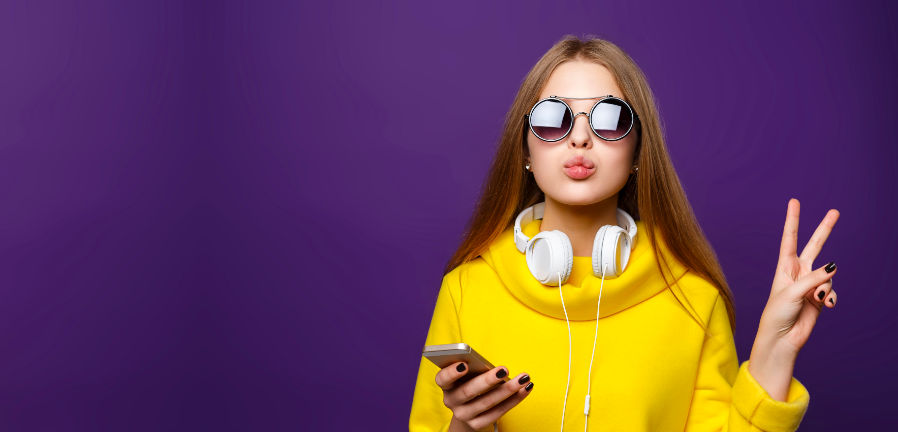 К.Левиннің айтуынша, жасөспірім маргиналды адамға жатады (әлеуметтанудағы бұл термин екі мәдениетке жататын адамды білдіреді). Ол енді балалар қоғамына тиесілі болғысы келмейді, сонымен бірге ол ересек адам емес екенін біледі. Маргиналды тұлғаның мінез-құлқының сипаттамалық ерекшеліктері эмоционалдық тұрақсыздық пен сезімталдық, ұялшақтық және агрессивтілік, эмоционалдық шиеленісу және басқалармен қақтығыс, экстремалды пікір мен бағалауға бейімділік болып табылады.
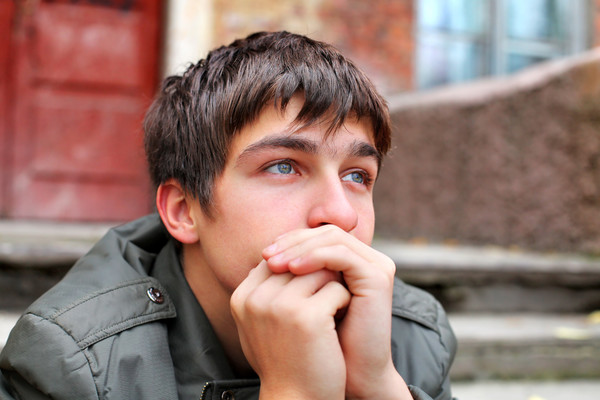 К.Левин жасөспірімдердің жанжалдың дамуының себептерін қоғамдағы «өтпелі» позициямен байланыстырды. Ол қазіргі заманғы қоғамда тәуелсіз ересектер тобы мен балалар тобы бар екенін мәлімдеді. Олардың әрқайсысының артықшылығы бар. Жасөспірімнің жағдайының ерекшелігі - бұл екі топтың арасында болғандықтан, ол енді бір топ балаларға тиесілі болғысы келмейді және ересектер тобына көшуге тырысады, бірақ олар оны әлі қабылдамайды. Осындай жағдайдағы Левин жасөспірімнің ерекше сипаттамаларының көзін көрді. Ол екі топ арасындағы алшақтықтың артуы және жасөспірімнің қызығушылығы көп болған сайын, жасөспірім кезеңі неғұрлым қиын
Л.С. Выготский жасөспірімдік кезеңге тарихи білім ретінде жақындады. Ол жасөспірімдік дамудың ұзақтығы қоғамның даму деңгейіне байланысты айтарлықтай өзгеше екеніне сенген. Выготскийдің пікірінше, жасөспірім – бұл тұрақсыз және қолайсыз жағдайларда «жасөспірімнің аяқталуы мен соңғы әлеуметтік жетілудің басталуы арасында жиі байқалмайтын жол қалыптастырудың бірнеше үрдісі бар».
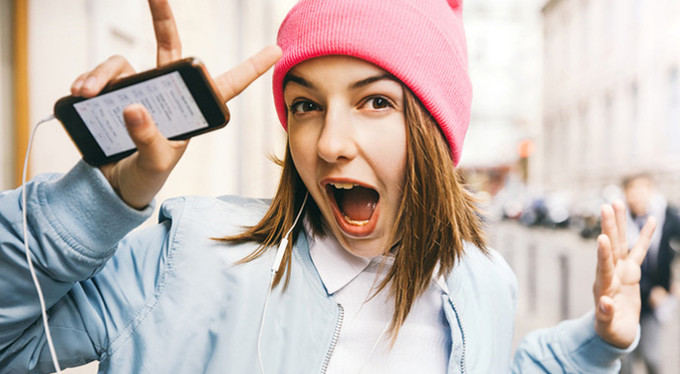 Э. Шпрангердің жасөспірім кезеңін жастық шақ кезеңінде қарастырды, оның шекаралары қыздармен 13-19 жас аралығында, жас жігіттерге 14-22 жыл анықталды. Бұл жастың бірінші кезегі, әсіресе жасөспірімдік, Э. Шпрангерде 14-17 жылмен шектеледі. Бұл кезең балаларға тәуелділіктен босату туралы ниетпен байланысты дағдарыспен сипатталады. Э.Шпрангердің айтуынша, рухани дамудың маңызды кезеңі болып табылатын осы жастың негізгі жаңа құрамы ретінде өзін-өзі ашуы, бейнелеудің пайда болуы, жеке басының іске асуы болып табылады. Бұл үдеріс эгоның ашылуынан өмірлік белсенділіктің әртүрлі түрлеріне практикалық түрде енуіне байланысты. Бірақ, өзін-өзі тану және бағдарлық үрдістерді жүйелі зерттеуді бастады, Э.Шпрангер практикалық іс-қимыл үдерісінде жетекші рөлді анық бағалаған жоқ.
Э.Шпрангер


Жасөспірімдердің психологиясын зерттеген неміс мамандарының бірі «жеке тұлғалық құбылмалылық» деп өтпелі кезеңнің үш түрлі өтуін бейнелейді.
3- саты
2- саты
1- саты
Қорыта келгенде, өмір жағдайының өзгеруімен, отбасынан немесе кіші мектеп оқушысында үстем беделдер біршама өзгереді. Ата-ана беделімен қатар мұғалім беделі де пайда болады. «Ал мұғалім былай айтты» - деп бала шешесінің айтқанына қарсы шығады. Бастауыш мектептің соңына қарай, дамудың макрофазасы ретінде негізгі бейімделу кезеңі (А.В. Петровский бойынша) аяқталғанда, оқушы тек қана оқу іс-әрекетінің ғана емес, сондай-ақ, белсенді тұлғааралық өзара әрекеттесудің де субъекті бола бастайды, оның өзі өте маңызды. Кіші мектеп оқушысы жасөспірім бола бастайды. Сонымен жасөспірім шақта адам өзінің өмір сүруіндегі мәнділікті іздейді және өзінің біртұтастылығын игеруге талпынады, басқалар арасында өз орынын табуға тырысады.